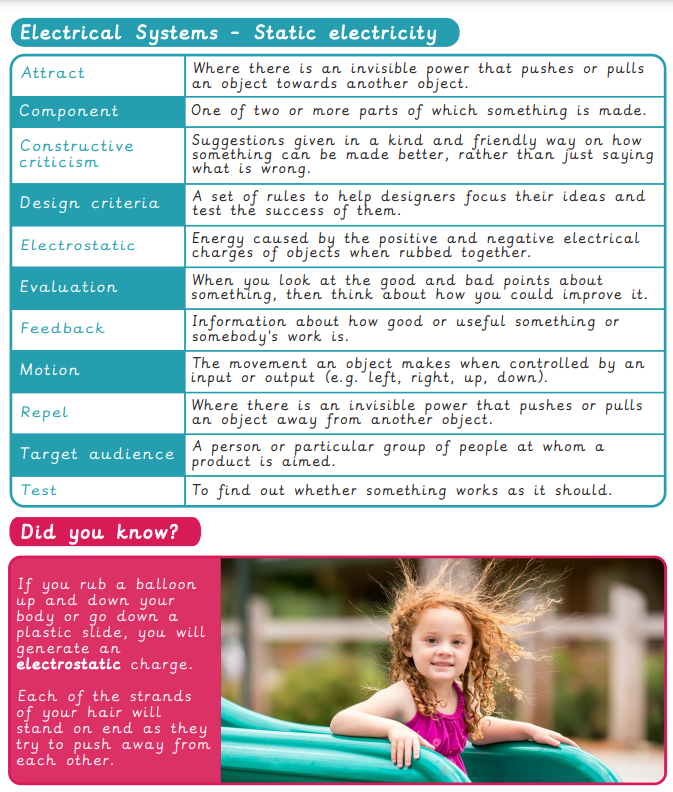 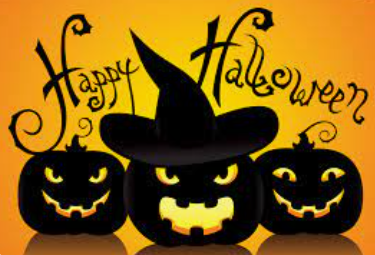 Subject: Design & Technology
Concept: Electrical Systems-Halloween Static Electricity Game
Vocabulary
Online activities:
Static electricity fun experiment!

5 Fun experiments you can do at home
READ ME FOR HALLOWEEN INSPIRATION!
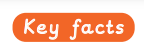 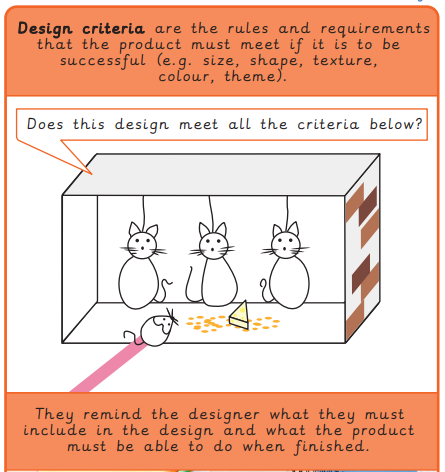 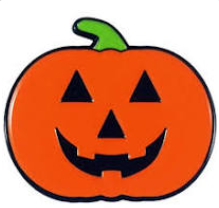 Room on the Broom
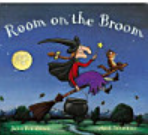 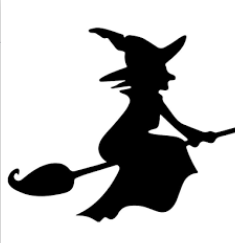 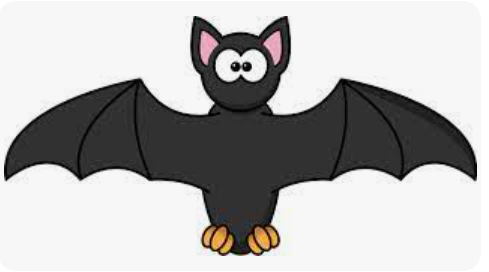 The Vanishing Pumpkin
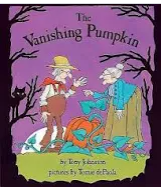